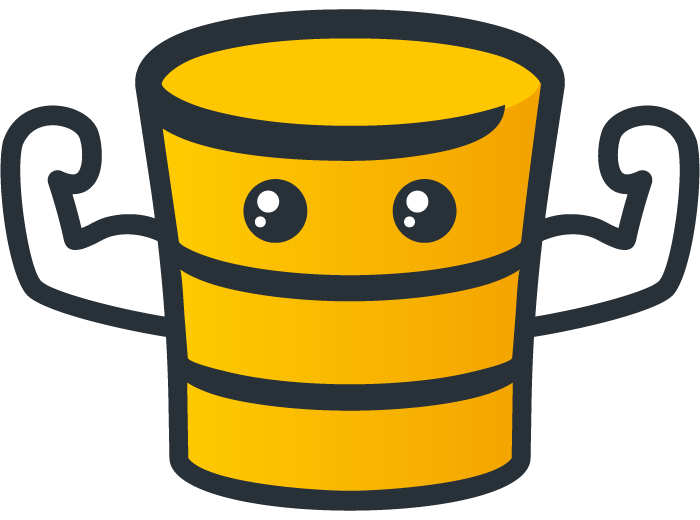 DataArms. Мозги и руки вместе.
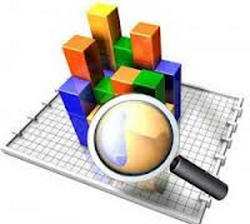 Анализданных ШПД биллинга
www.dataarms.ru
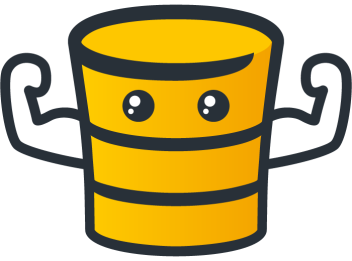 DataArms. Мозги и руки вместе.
Кто мы?
Ларионов Дмитрий Валерьевич (1978) 
Компетенции: BA, BI, DWH, ITSM, Software Architecture
А так же: BG, LAN, Bill-Master, немножко UTM
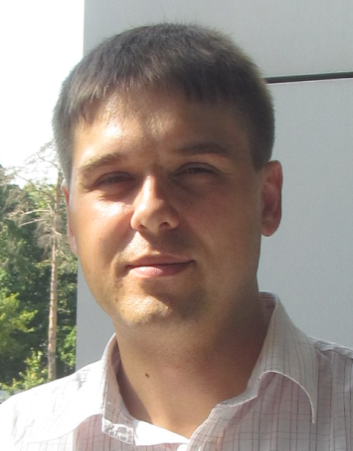 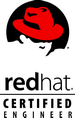 Проф. сертификация:
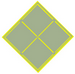 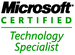 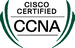 Барканов Константин Сергеевич (1988) Компетенции: BI, DWH, Software Development
И так же: BG, LAN, Bill-Master
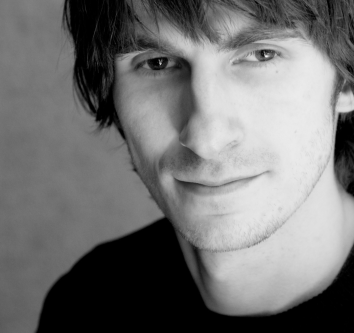 Проф. сертификация:
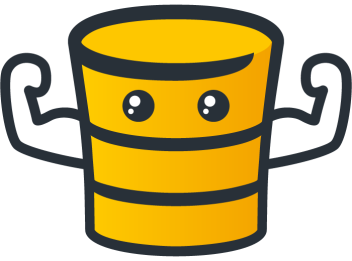 DataArms. Мозги и руки вместе.
Как мы тратим времяпри написании запросов?
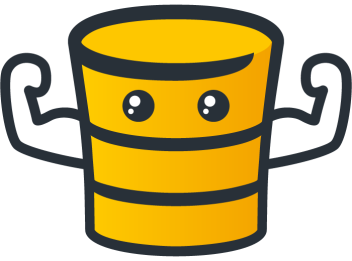 DataArms. Мозги и руки вместе.
Сценарий 1 – бизнес получает показатели от ИТ
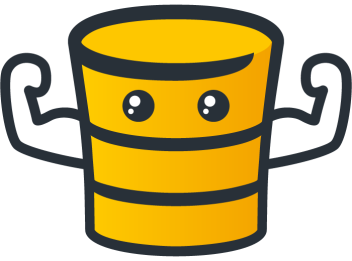 DataArms. Мозги и руки вместе.
SELECT *
FROM…
.. надо вытащить абонентов ..
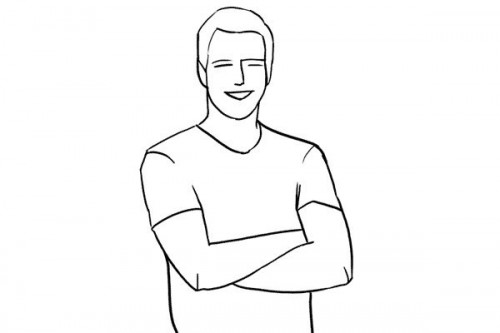 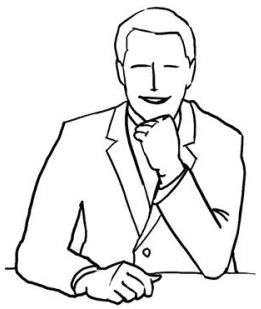 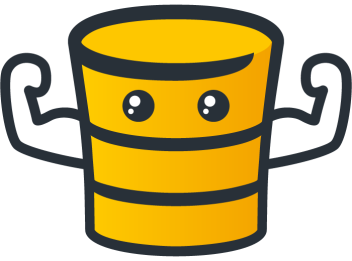 DataArms. Мозги и руки вместе.
SELECT * FROM ( SELECT *
FROM ab LEFT JOIN tp …
LEFT JOIN te….
WHERE …. GROUP BY …) LEFT JOIN …
.. на тарифах .. которые в прошлом месяце…
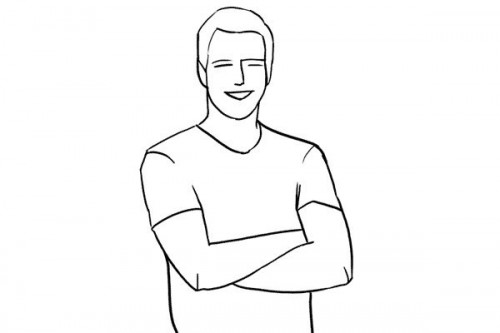 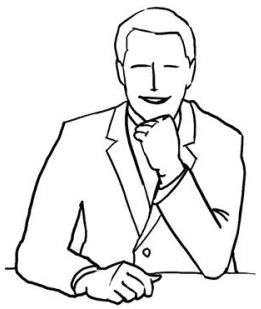 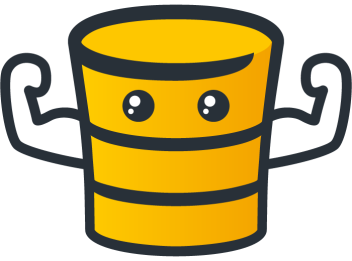 DataArms. Мозги и руки вместе.
.. …… .. …… … ….  и мне хотелось бы….
надо подумать
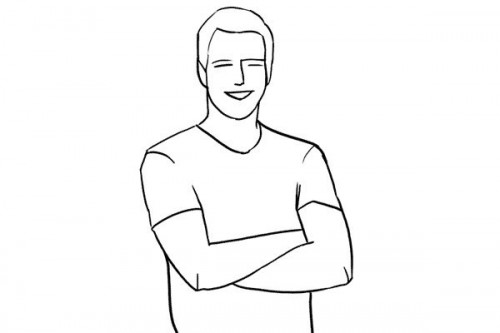 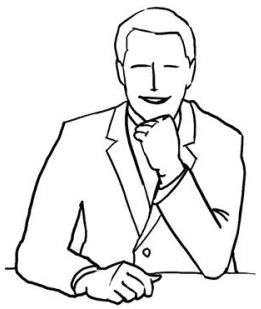 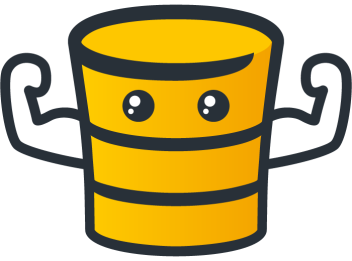 DataArms. Мозги и руки вместе.
Я такой молодец!
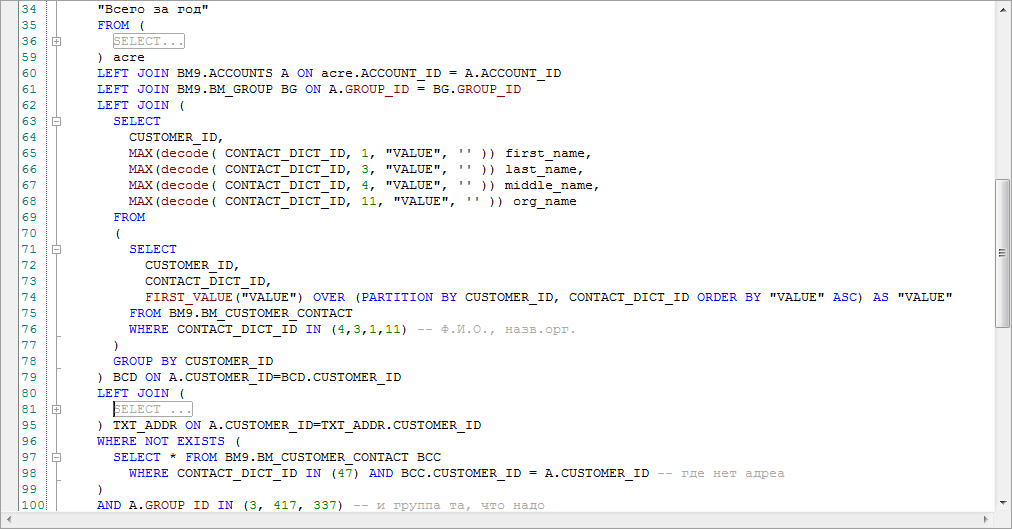 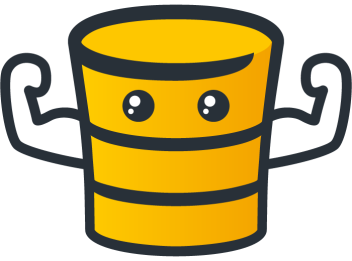 DataArms. Мозги и руки вместе.
ЭТО ПОЛЕ НАДО ВЫТАЩИТЬ ИЗ САМОГО ВНУТРЕННЕГО ПОДЗАПРОСА, ГДЕ СОВСЕМ ДРУГАЯ ГРУППИРОВКА И КАК ТУДА ПРИВЯЗАТЬ ТО, ЧТО ВО ВНЕШНЕМ?
Ты можешь это сгруппировать по …. ?
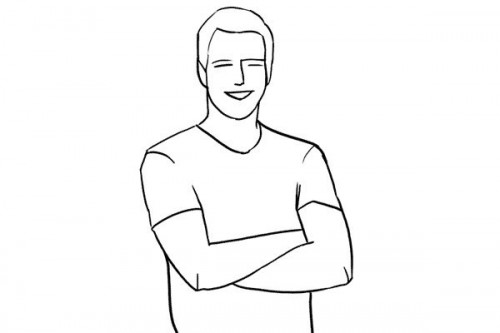 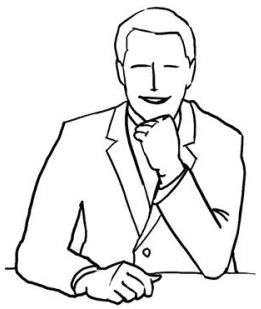 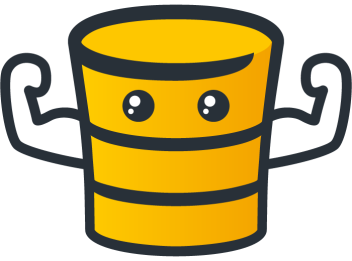 DataArms. Мозги и руки вместе.
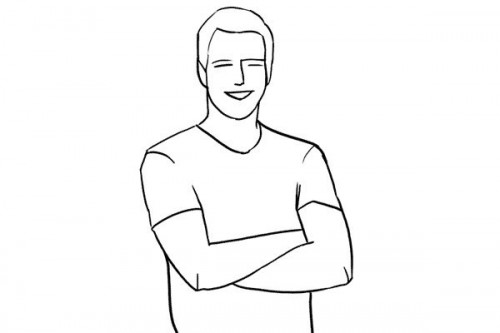 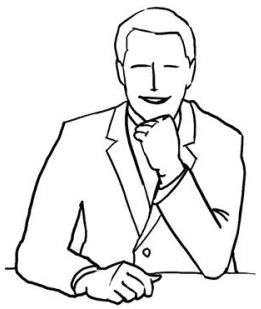 ИТ переписывает запросы, каждый раз видоизменяя их.
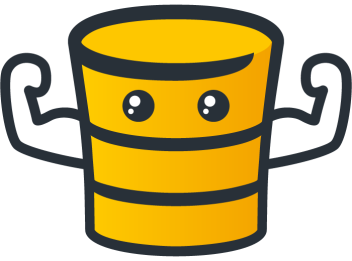 DataArms. Мозги и руки вместе.
Сценарий 2 – получаем показатели от абонентской службы, отдела маркетинга, финансовой службы, расчётного отдела, кого угодно..
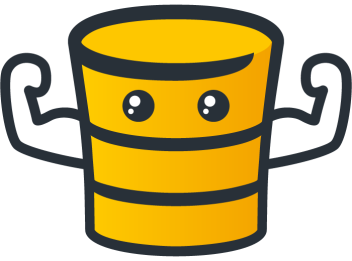 DataArms. Мозги и руки вместе.
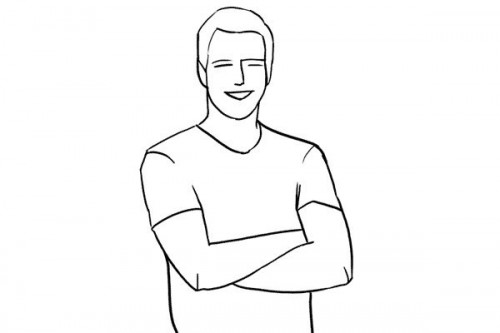 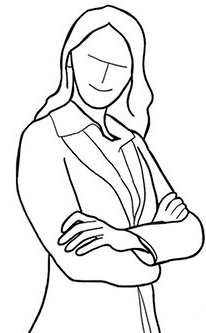 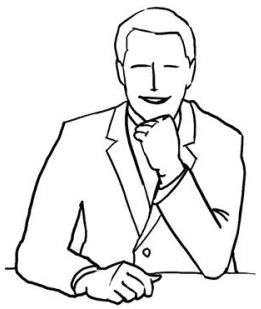 Кто у нас в конце цепочки?
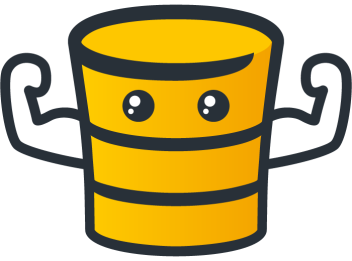 DataArms. Мозги и руки вместе.
Что повторяется?
Повторяется часть запроса, но из-за перегруппировки сложные запросы мы переписываем во многих местах.
Куски SQL, такие как фильтры мусора или вычисления переходят из запроса в запрос.
Итог – мы копим дублирующийся код.
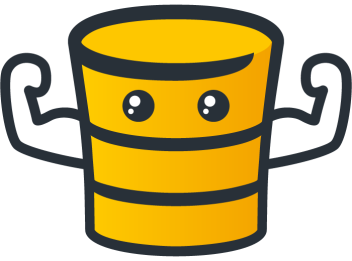 DataArms. Мозги и руки вместе.
Факты о наших запросах
Отчёты писались в разное время. Иногда разными людьми. Какой из них содержит правильный запрос?
Когда в новом отчёте условие отбора уточняется, оно редко переносится в старые отчёты.
Иногда проще написать с нуля.
Итог – запросы могут давать разные цифры.
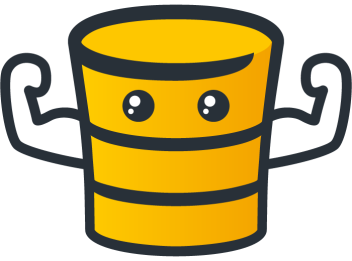 DataArms. Мозги и руки вместе.
Матрица Кимбала
По горизонтали – группировки для аналитических разрезов, называемые «Измерениями».

По вертикали – группировки для показателей (фактов)
Итог – мы визуализируем что в каком разрезе может быть необходимо бизнесу.
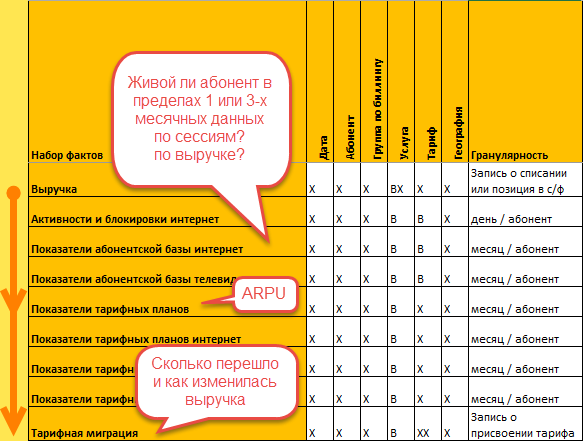 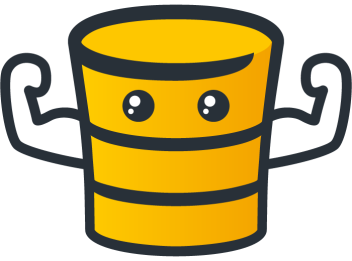 DataArms. Мозги и руки вместе.
Путь консолидации кода
Вы создаёте шаблоны для ключевых запросов.
Вы создаёте представления и временные таблицы для промежуточных данных.
Вы систематизируете аналитические разрезы и показатели.
Вы строите таблицы в стиле DWH или просто строите DWH
Итог – каждый показатель считается один разво всех разрезах.
Что такое измерение?
Таблица, содержащая поля (атрибуты) относящиеся к чему-либо, например, атрибуты абонента:
Тип (физ. лицо / юр. лицо)
ФИО
Группа в биллинге

Атрибуты тарифного плана:

Категория (с ТВ, без ТВ)
Тарифная линейка
Название тарифа
Является промо-тарифом?
В отчётах, атрибуты измерений становятся уровнями группировки..
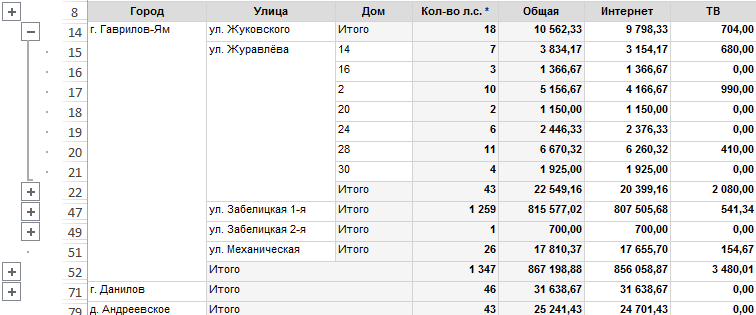 ..или полями фильтрации
Пример атрибутов даты
Мы на этапе формирования измерения, включаем все атрибуты, которые нам могут быть необходимы. Например, для измерения Дата это:

Дата во всех возможных форматах.
Месяц, которому принадлежит дата.
Номер недели (если нужно).
Номер и название дня недели.
Является ли дата последним днём месяца?
Является ли дата выходным днём?
Является ли дата чем-то ещё…. ?
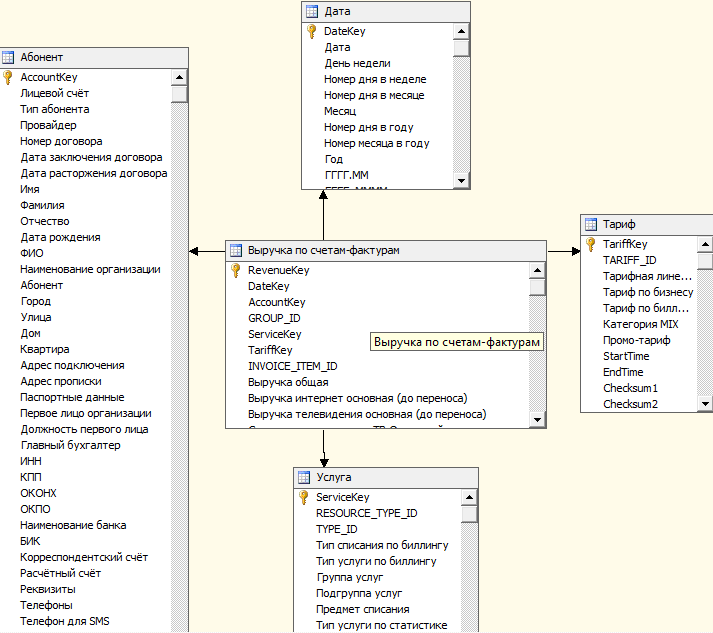 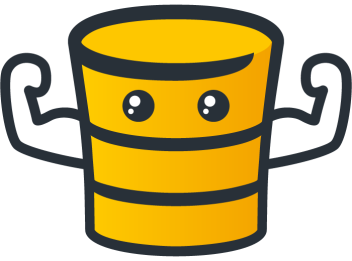 DataArms. Мозги и руки вместе.
Как сделать, чтобы цифры не прыгали?
При изменении данных в биллинге, есть альтернатива:

Изменить атрибут в таблице измерения.
Создать новую запись в таблице измерения.
Неважно сколько записей создано в измерении на одну бизнес-сущность.
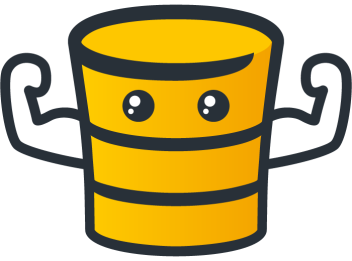 DataArms. Мозги и руки вместе.
Как сделать, чтобы цифры не прыгали?
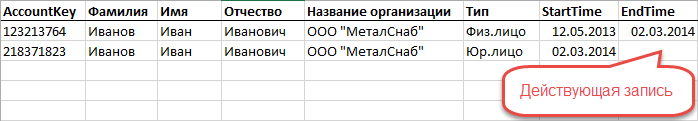 Факты прошлого, привязанные к AccountKey 123213764, всегда будут отбираться или группироваться по «Тип» = «Физ.лицо».
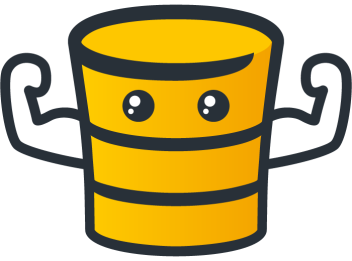 DataArms. Мозги и руки вместе.
Дата признания факта
Мы признаём выручку, ARPU, факт активности абонента и другие месячные факты последним числом месяца.Это означает – записи в таблице фактов, привязываются к записям измерений, которые были актуальны на последнее число месяца.
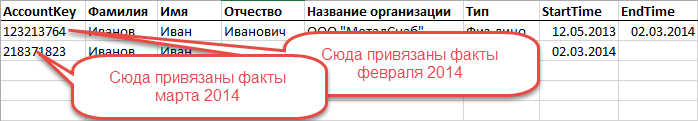 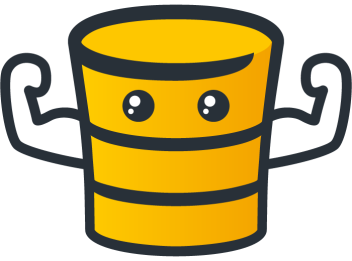 DataArms. Мозги и руки вместе.
Как выглядит SQL запрос?
SELECT .. поля .. 
FROM <таблица фактов>
LEFT JOIN <таблица измерений>
LEFT JOIN <таблица измерений>
..
WHERE .. условия отбора по атрибутам измерений
В каждом запросе участвует таблица фактов – большая (миллионы записей) и таблицы измерений – маленькие (от сотен записей до сотен тысяч записей).
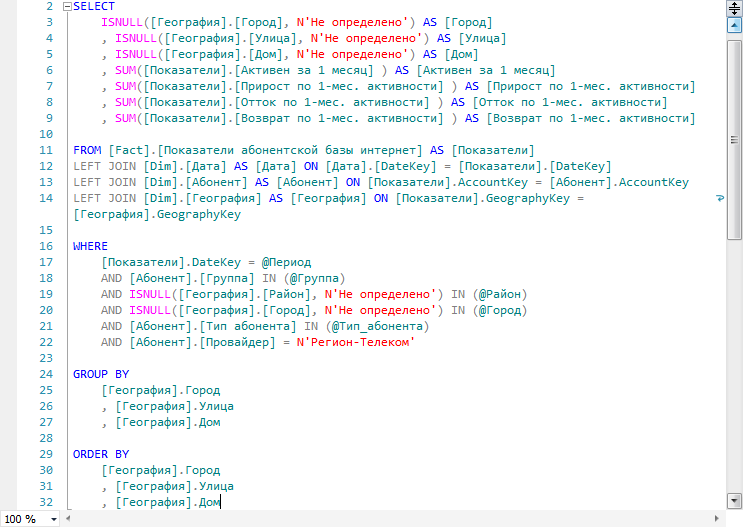 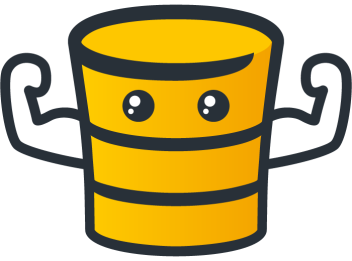 DataArms. Мозги и руки вместе.
В «звёздной» схеме нет проблем с оптимизацией
Вы связываете меньше таблиц, чем в нормализованной.
В одном запросе участвует только одна большая таблица.
Одни и те же индексы будут полезны во всех запросах.
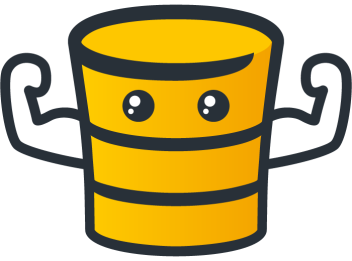 DataArms. Мозги и руки вместе.
Нет проблем с хранением истории
Поскольку Вы храните бизнес-показатели, а не сырые данные, они сжаты – содержат то, что Вам нужно знать о бизнесе, а не записи аккаунтинга за каждые 5 минут или неудачные попытки авторизаций.
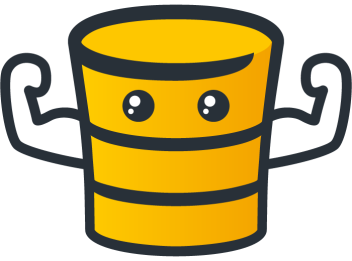 DataArms. Мозги и руки вместе.
Вы не теряете данные при смене биллинга
Если Вы строите DWH в отдельной базе, то у Вас не меняются отчёты. Меняются только процедуры загрузки данных.
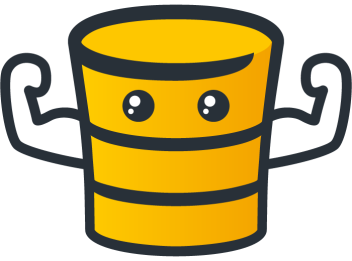 DataArms. Мозги и руки вместе.
Нет проблем с консолидацией
Вы можете строить филиальную сеть на отдельных экземплярах биллинга, или консолидировать данные поглощённых операторов или консолидировать данные группы компаний.
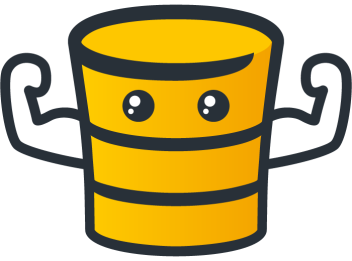 DataArms. Мозги и руки вместе.
Показатели во всех разрезах суммируются в один итог
Гарантированно, выручка или количество абонентов, разбитое по адресам, по месяцам, по тарифам, по чему-либо ещё будет одинаковая в колонке Итого.

Вы не ошибётесь при написании SQL запроса, поскольку Вы стандартизовали данные.
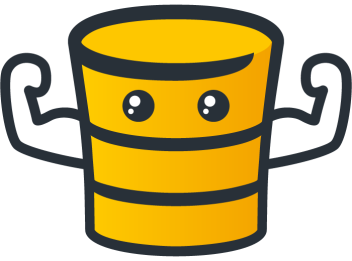 DataArms. Мозги и руки вместе.
Биллинг не тормозит
Поскольку Вы не запрашиваете таблицы, которые в данный момент используются для работы биллинга.
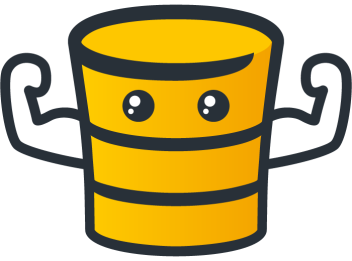 DataArms. Мозги и руки вместе.
Достаточно исправить ошибку в единственном месте
Если Вы неправильно считаете какой-то показатель, то Вы сделали ошибку в каком-то одном месте и исправлять так же будете в одном.
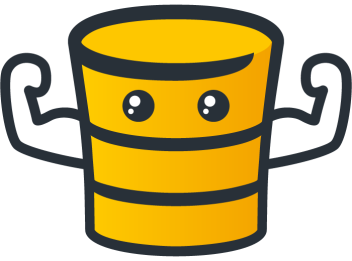 DataArms. Мозги и руки вместе.
Цифры не прыгают
Хотя Вы можете, если захотите, перепривязать факты к измерениям, классифицирующим абонентов по-новому.

Вы можете попробовать сделать это, например, подняв копию базы DWH.
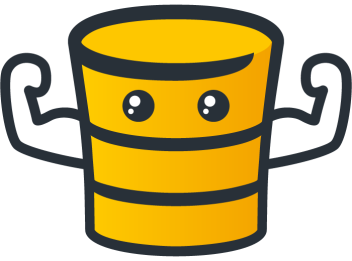 DataArms. Мозги и руки вместе.
Можно идти к высокоуровневым показателям, не усложняя отчёты
Что бы измерить изменение выручки в результате тарифной миграции, Вы достраиваете показатели миграции – нужно обработать факт смены тарифа, ARPU уже есть в показателях тарифных планов.
У Вас не появляется трёхэтажных вложенных запросов.
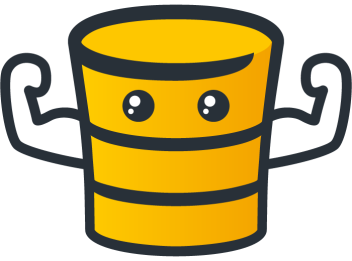 DataArms. Мозги и руки вместе.
Любую цифру можно раскрыть
Вы всегда можете развернуть любую цифру в отчёте до списка абонентов, поскольку в фактах Вы храните запись с самой низкой гранулярностью.
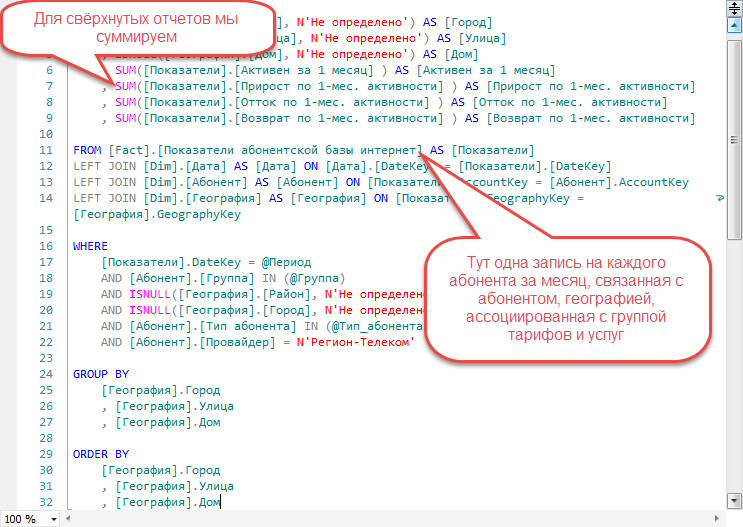 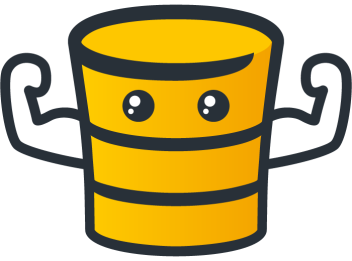 DataArms. Мозги и руки вместе.
Вы легко изменяете способ работы с данными
Поскольку логика обработки находится не в отчётах, Вы можете перейти с одной системы отчётности на другую, если вам нужны новые возможности – подписка на отчёт или экспорт в нужные форматы.

К данным в «звёздной схеме» Вы можете добавить OLAP и подключаться из Excel напрямую.
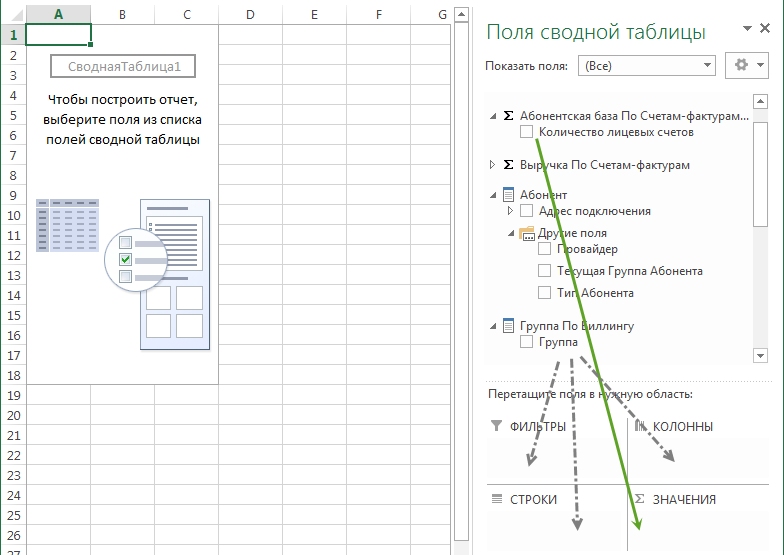 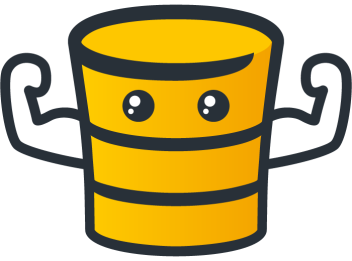 DataArms. Мозги и руки вместе.
Вы консолидируете данные не только из биллинга
В DWH можно строить кросс-отчёты по данным из биллинга, CRM и других систем. Ведь маркетинговые опросы, заявки и звонки находятся вне биллинга.
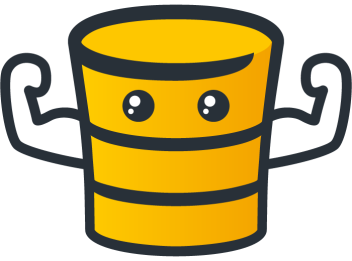 DataArms. Мозги и руки вместе.
Почему нужно знать цифры?
Представим оператора ШПД с базой 25 тыс. абонентов, выручка в год ~150 млн. руб., прирост в месяц ~500 абонентов, отток с возвратом ~500 абонентов (влияет на выручку на ~250 т.р./мес.), тарифная миграция ~700 абонентов (влияет на выручку на ~140 т.р./мес.) тогда…
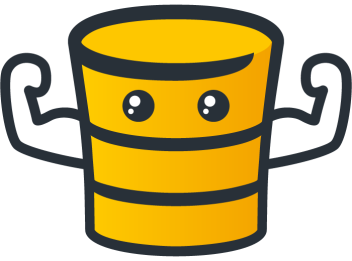 DataArms. Мозги и руки вместе.
Почему нужно знать цифры?
Для оператора 25 тысяч абонентов, понимание причин изменения выручки только на 50% означает непонимание причин изменения денежного потока на 2 340 000 рублей в год, который состоит по большей части из прибыли.
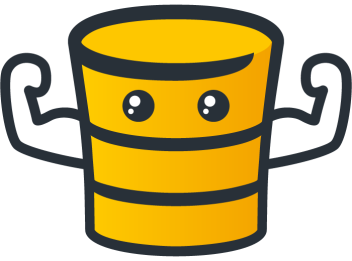 DataArms. Мозги и руки вместе.
Как изменила тарифная миграция вашу выручку в прошлом месяце?
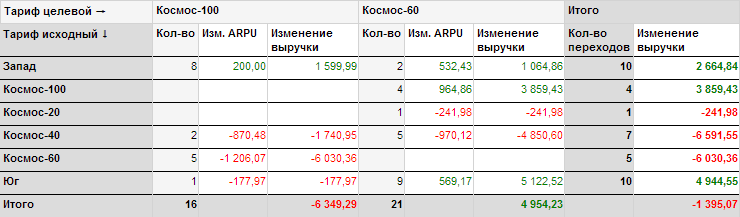 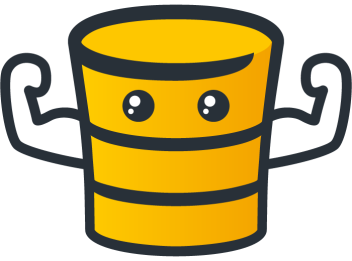 DataArms. Мозги и руки вместе.
Из чего состоит изменение абонентской базы?
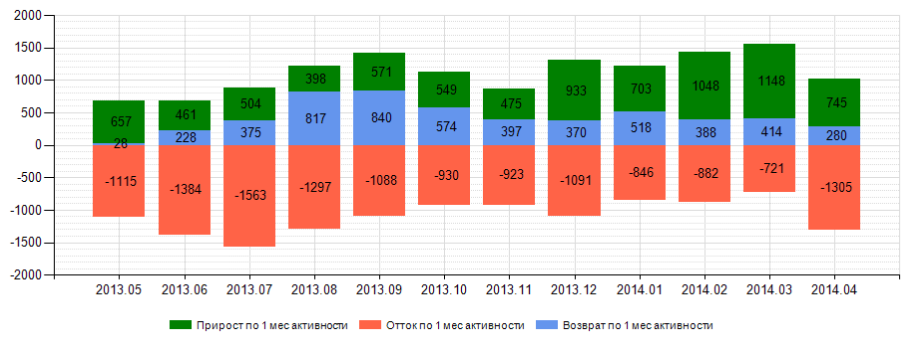 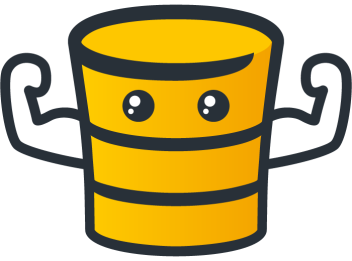 DataArms. Мозги и руки вместе.
Пора заканчивать!
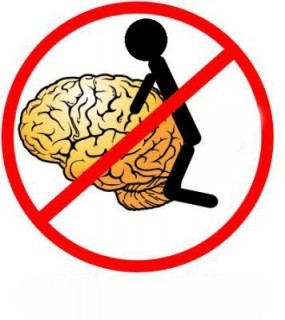 Полезная информация на www.dataarms.ru Примеры отчётов на dwhdemo.dataarms.ru